E2
Temporal Entity
Sxxx Position Measurement
Sxxx Observable Situation
S4 Observation
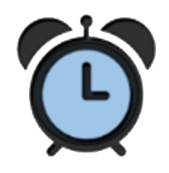 The spatiotemporal extent of the north-eastern fence pole of my vineyard relative to the auxiliary reference points used by the position measurement
O? observed
E39 Actor
P14 carried out by
My surveyor friend
Sxx1 Position Measurement
Oxx2 has validity time-span
E52 Time Span
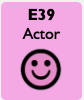 Measuring the north-eastern corner of my vineyard when setting up my fence
Oxx1 determined position
Oxx5 forms 
    parts of
Oxx3 measured position of
E94 Space Primitive
P164 is temporally specified by
E18 Physical Thing
P195 was presence of
P189 approximates
P121 overlaps with
The north-eastern fence pole of my vineyard
E93 Presence
The spatiotemporal extent of the north-eastern fence pole of my vineyard
P161 has spatial projection
E53 Place
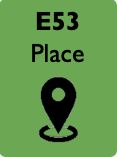 The abstract space occupied by the NE pole at time of measuring
Source: CIDOC CRM